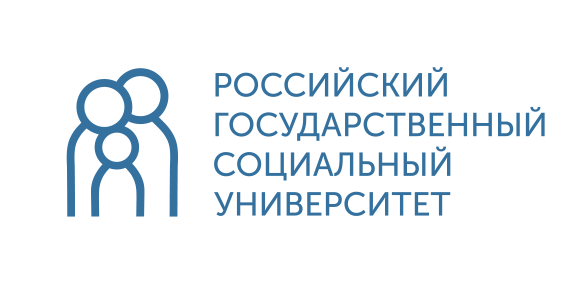 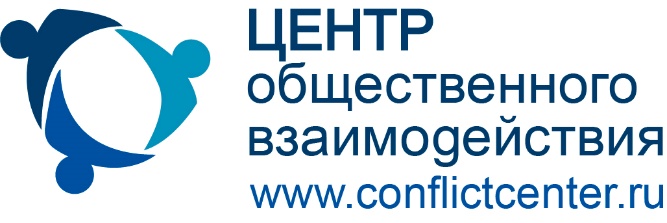 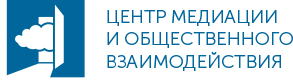 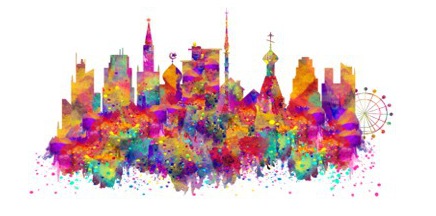 НАПРАВЛЕНИЯ РАБОТЫ «ЦЕНТРА ОБЩЕСТВЕННОГО ВЗАИМОДЕЙСТВИЯ»
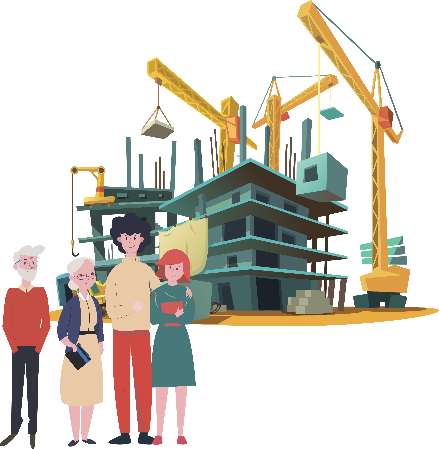 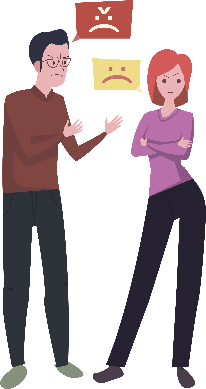 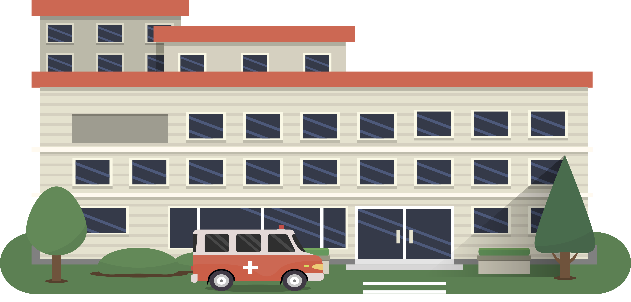 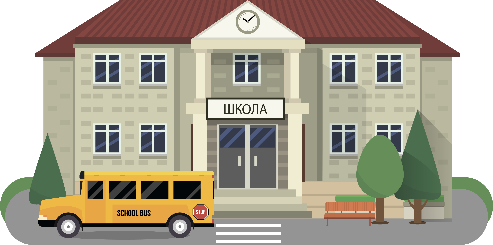 Конфликтные соседи
Образовательные учреждения (службы школьной медиации)
Лечебные учреждения
Компании-застройщики
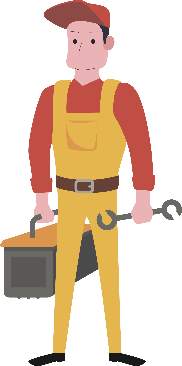 Организации, предоставляющие услуги ЖКХ
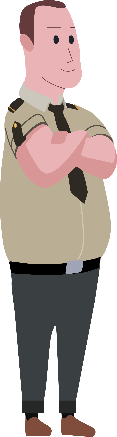 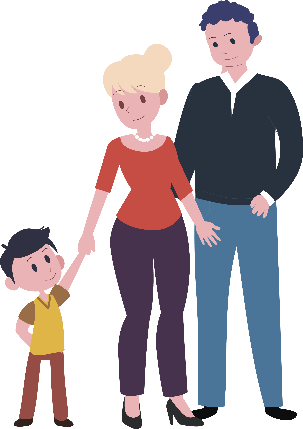 Районный отдел полиции
Органы опеки и попечительства
Учреждения социальной защиты
- первичный прием граждан
 - разрешение конфликтов в досудебном порядке
 - бесплатное юридическое консультирование
 - социально-психологическая помощь
 - доступная юридическая помощь
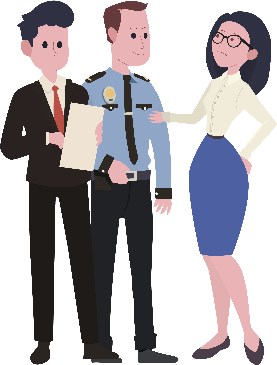 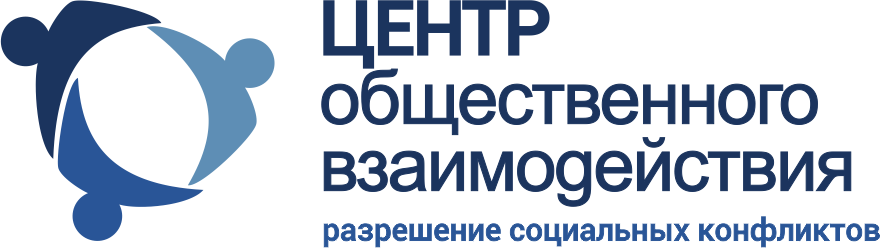 КДН и ЗП
Функции офисов 
Центра общественного взаимодействия
ЕВРОПЕЙСКИЙ АНАЛОГ ПРОЕКТА
Сеть французских центров соседского волонтерства Regies de Quatier
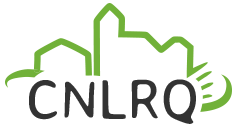 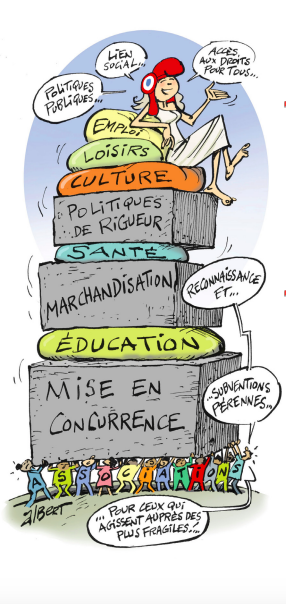 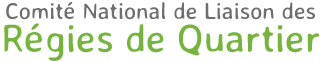 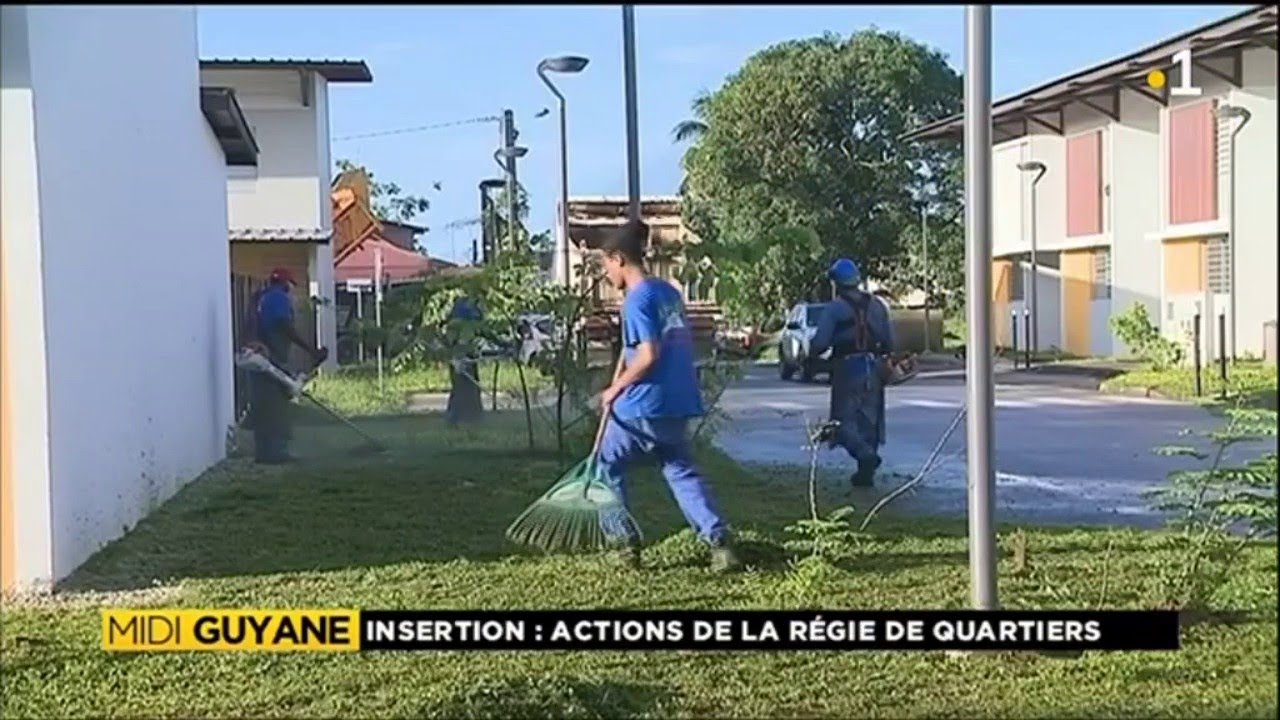 КОНФЛИКТЫ ГРАЖДАН В РАЙОНЕ (на примере Тверского района г. Москвы)
САМЫЕ КРУПНЫЕ СОСЕДСКИЕ СООБЩЕСТВА МОСКВЫ
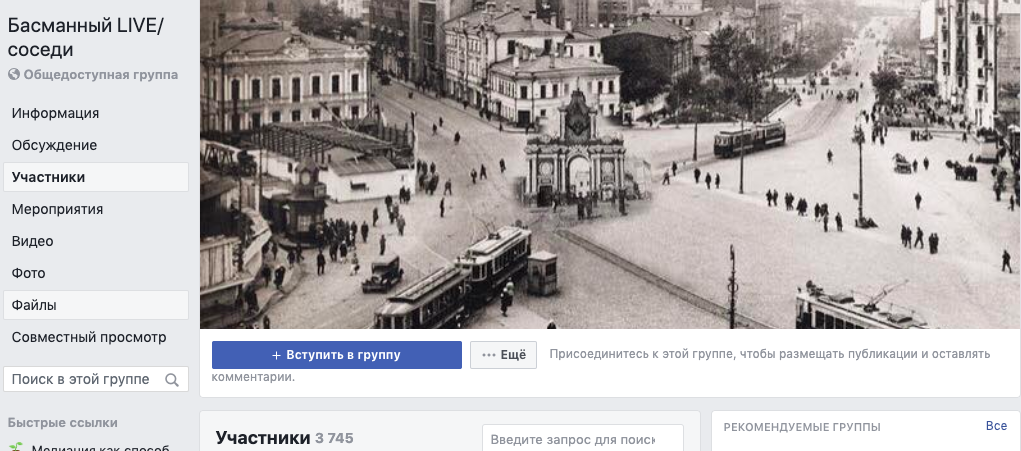 15 % населения территории
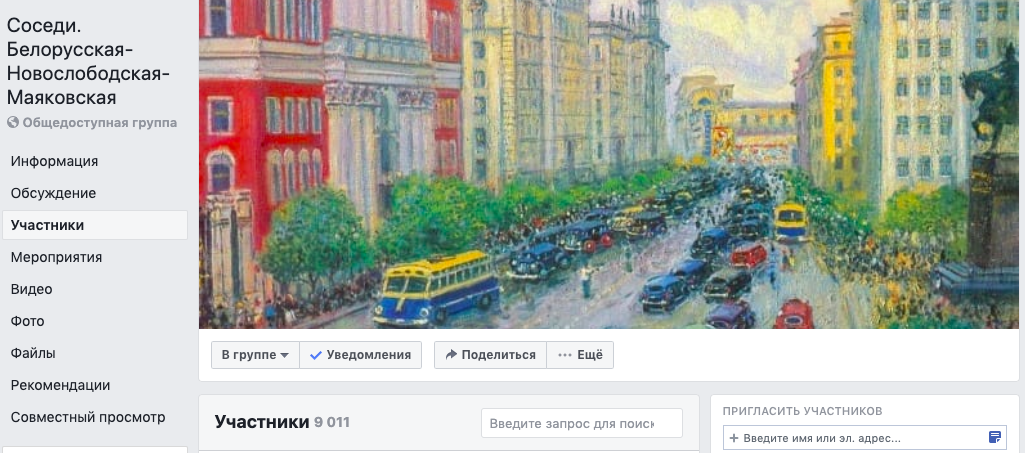 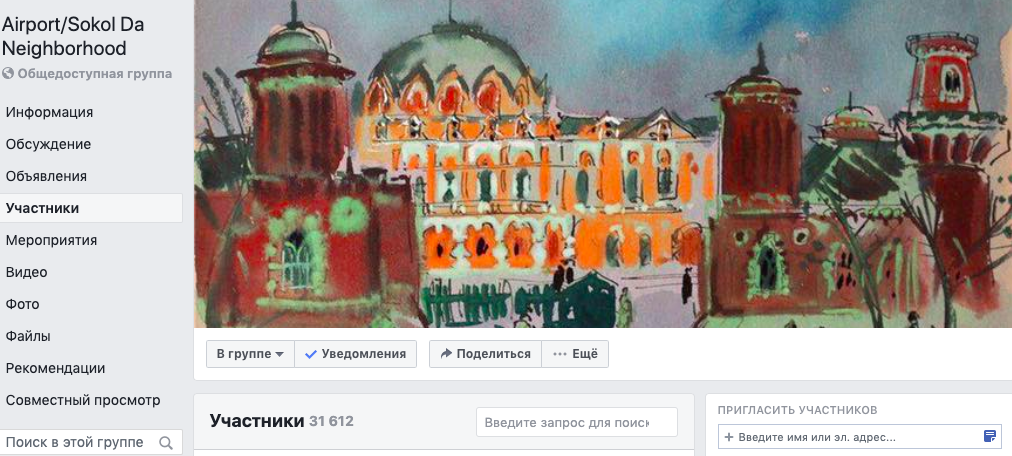 3,4% населения района
11,5% населения района
САМЫЕ КРУПНЫЕ ПРОТЕСТНЫЕ СООБЩЕСТВА МОСКВЫ
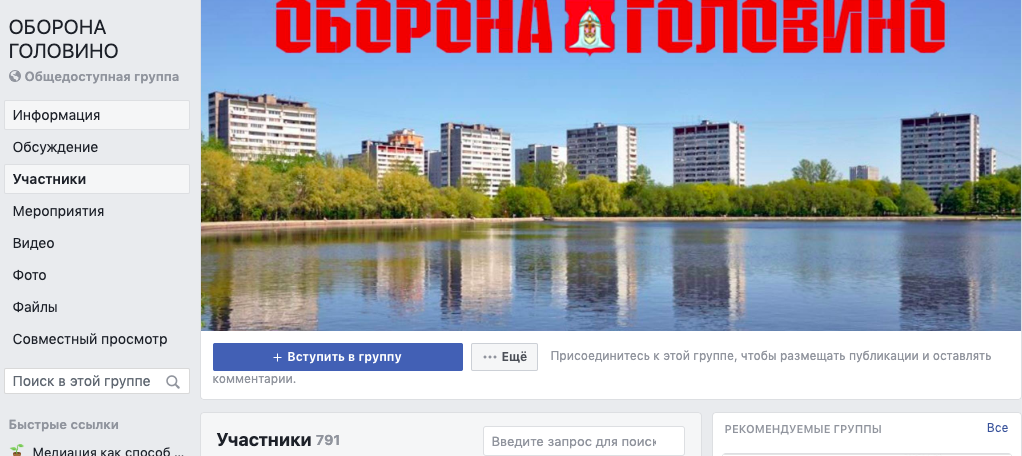 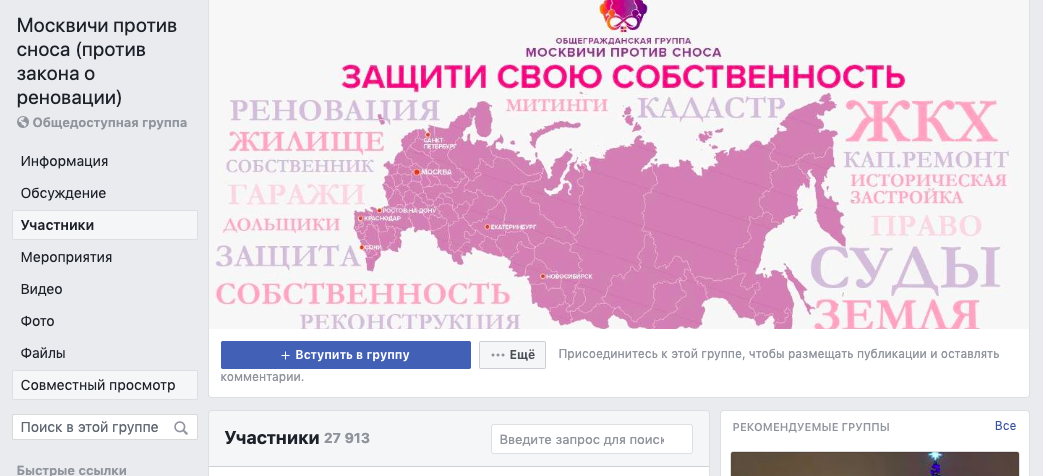 0,76% 
населения
района
2,3% 
населения
района
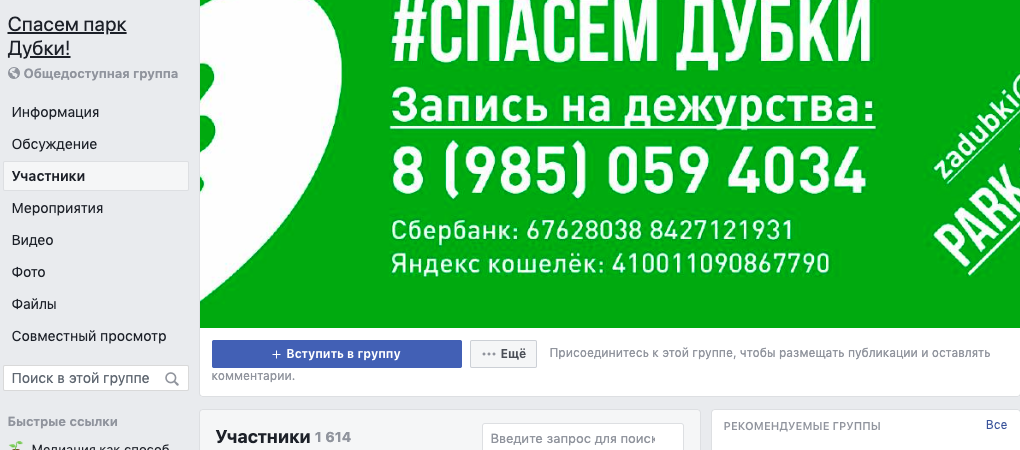 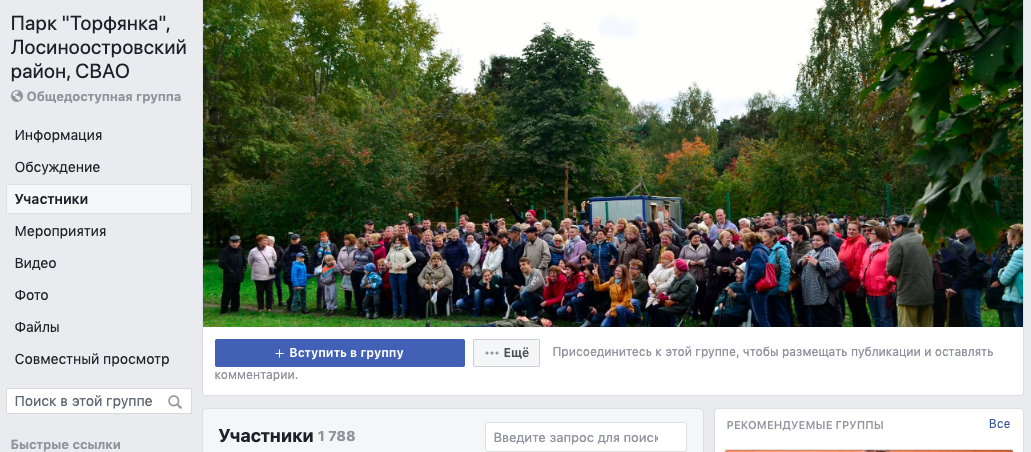 0,22% 
населения
Москвы
1,9% 
населения
района
КЛЮЧЕВЫЕ ОСОБЕННОСТИ РАЗРЕШЕНИЯ КОНФЛИКТОВ В ГОРОДСКИХ СООБЩЕСТВАХ
это зачастую…
…работа с «активным меньшинством» и необходимость согласования позиций «активного меньшинства» и «пассивного большинства»;

…работа с инициативными группами населения, объединившимися для отстаивания интересов граждан, но не имеющими официальных полномочий на принятие решений при пассивности легитимных представителей (председателей советов домов, ТСЖ, депутатов);

... раскол в команде гражданских активистов на «договороспособных» и «непримиримых», возникающий в ходе примирительной процедуры;

…невозможность стороне, представленной гражданскими активистами, принимать на себя ответственность за соблюдение достигнутых договоренностей (нести ответственность за деятельность всей группы – стороны конфликта); 

…невозможность органов местного самоуправления урегулировать спорную ситуацию в силу несовершенства законодательства, правоприменительной практики, отсутствия четких планов развития городских территорий; а также ранее вынесенных решений с нарушением предусмотренных процедур; активного противодействия жителей; 

…работа в условиях противоречий в регламентации тех или иных процессов со стороны разрешительных органов;

…невозможность работы исключительно в какой-либо одной модели медиации (необходимость их сочетания)
КЕЙС «ВОЛОГОДСКАЯ НАБЕРЕЖНАЯ»
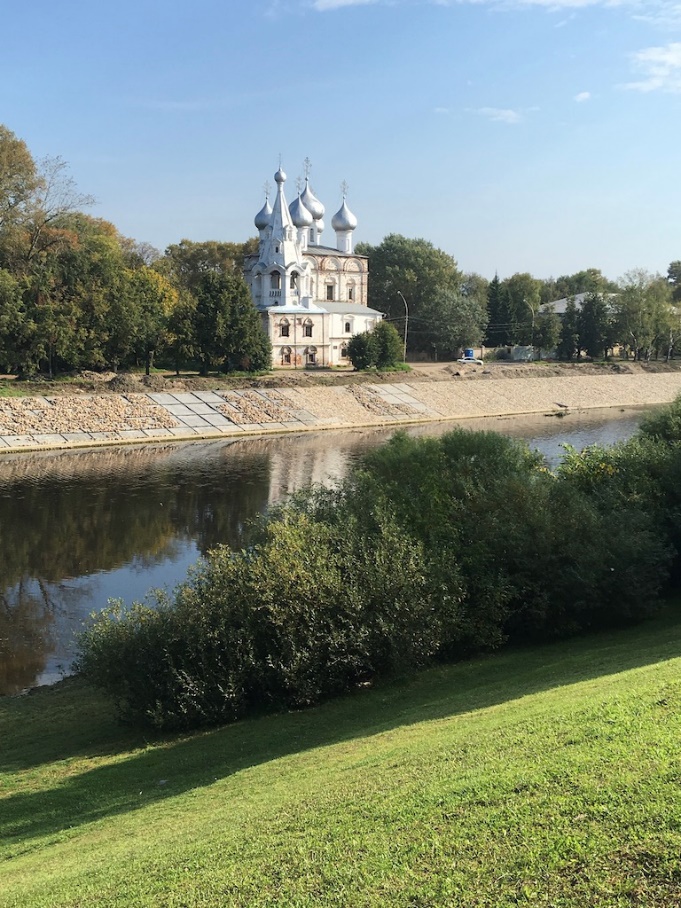 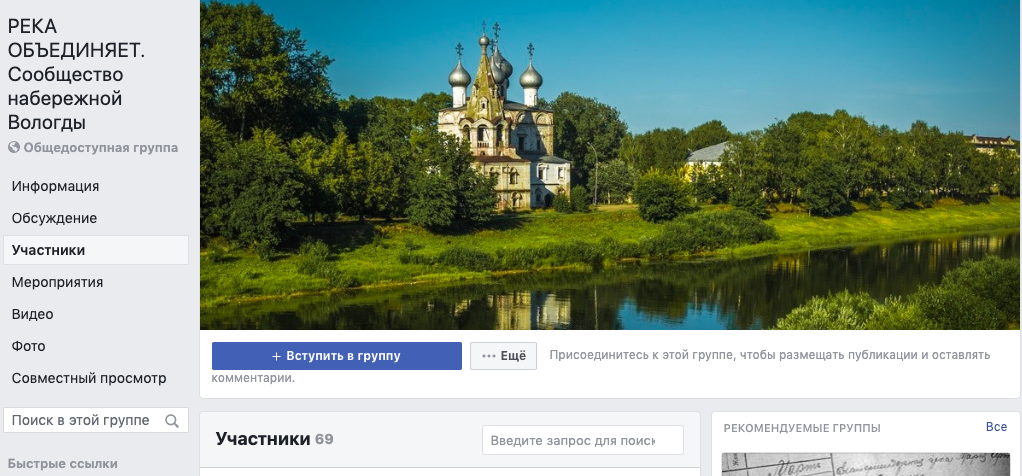 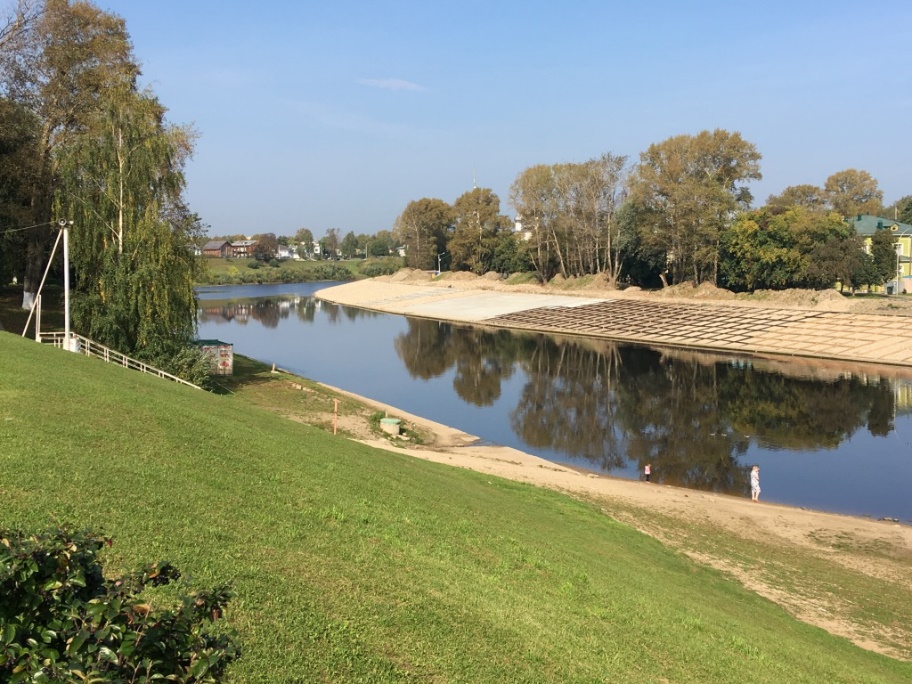 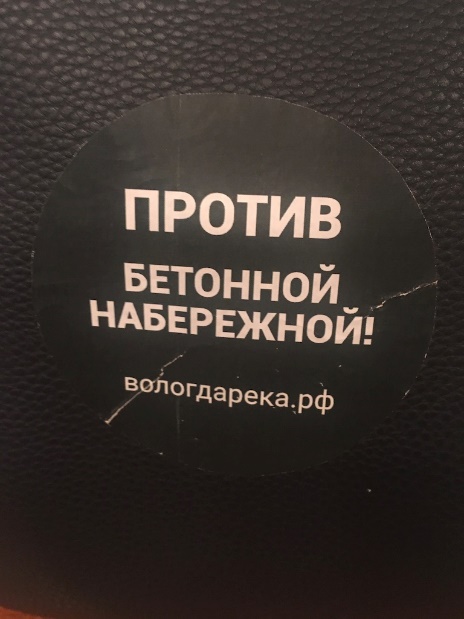 КЕЙС «ВОЛОГОДСКАЯ НАБЕРЕЖНАЯ»
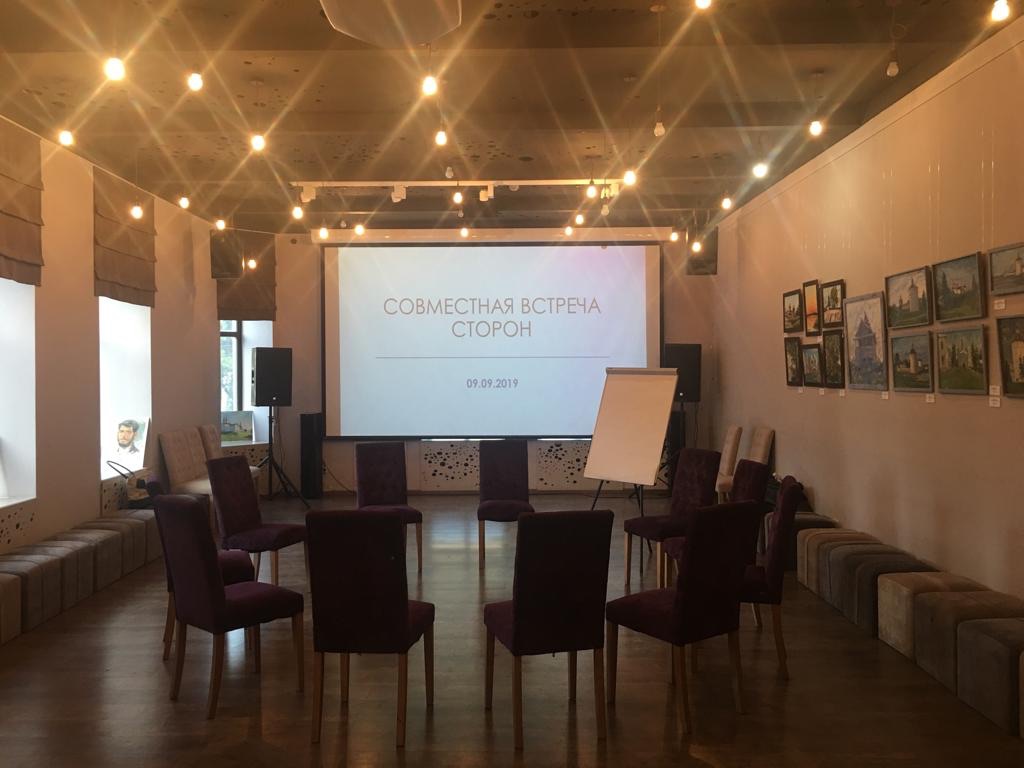 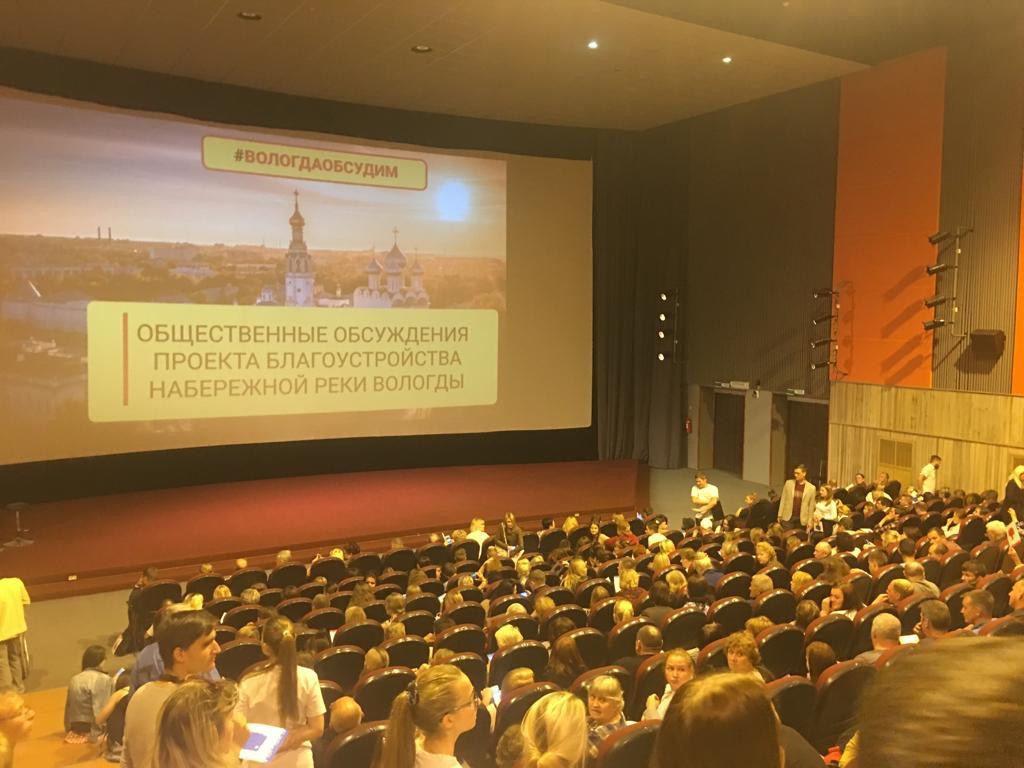 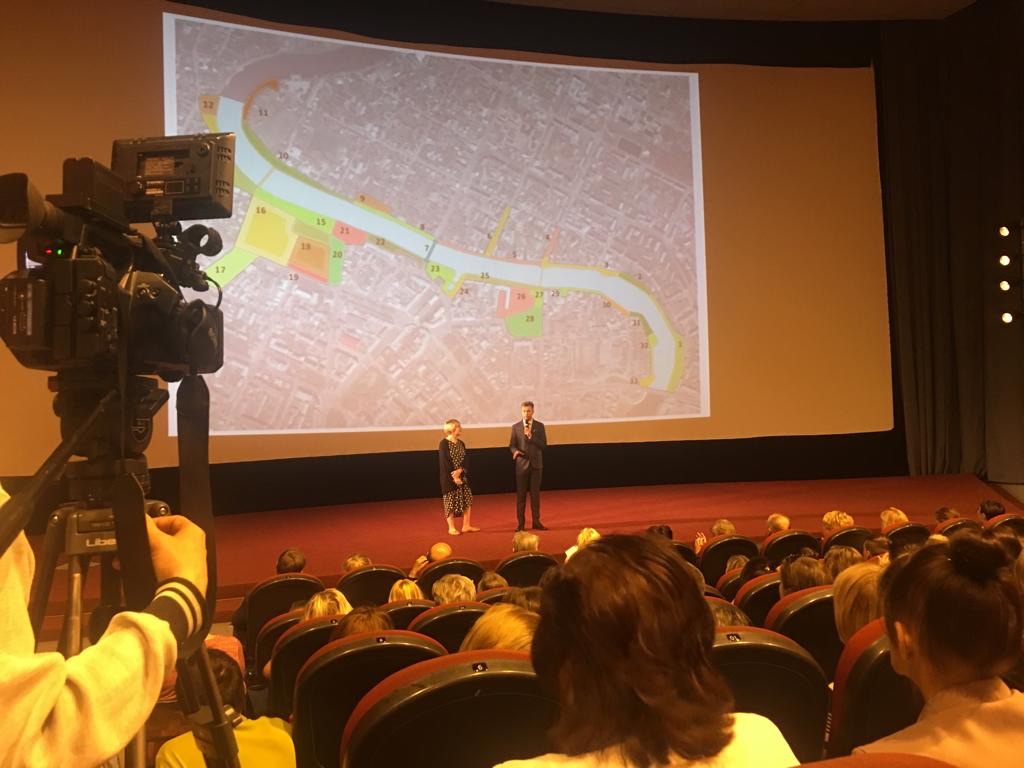